Figure 1 Ultrasonograph of the right calf. Three arrows point out a pipeline‐shape lesion without signals of blood ...
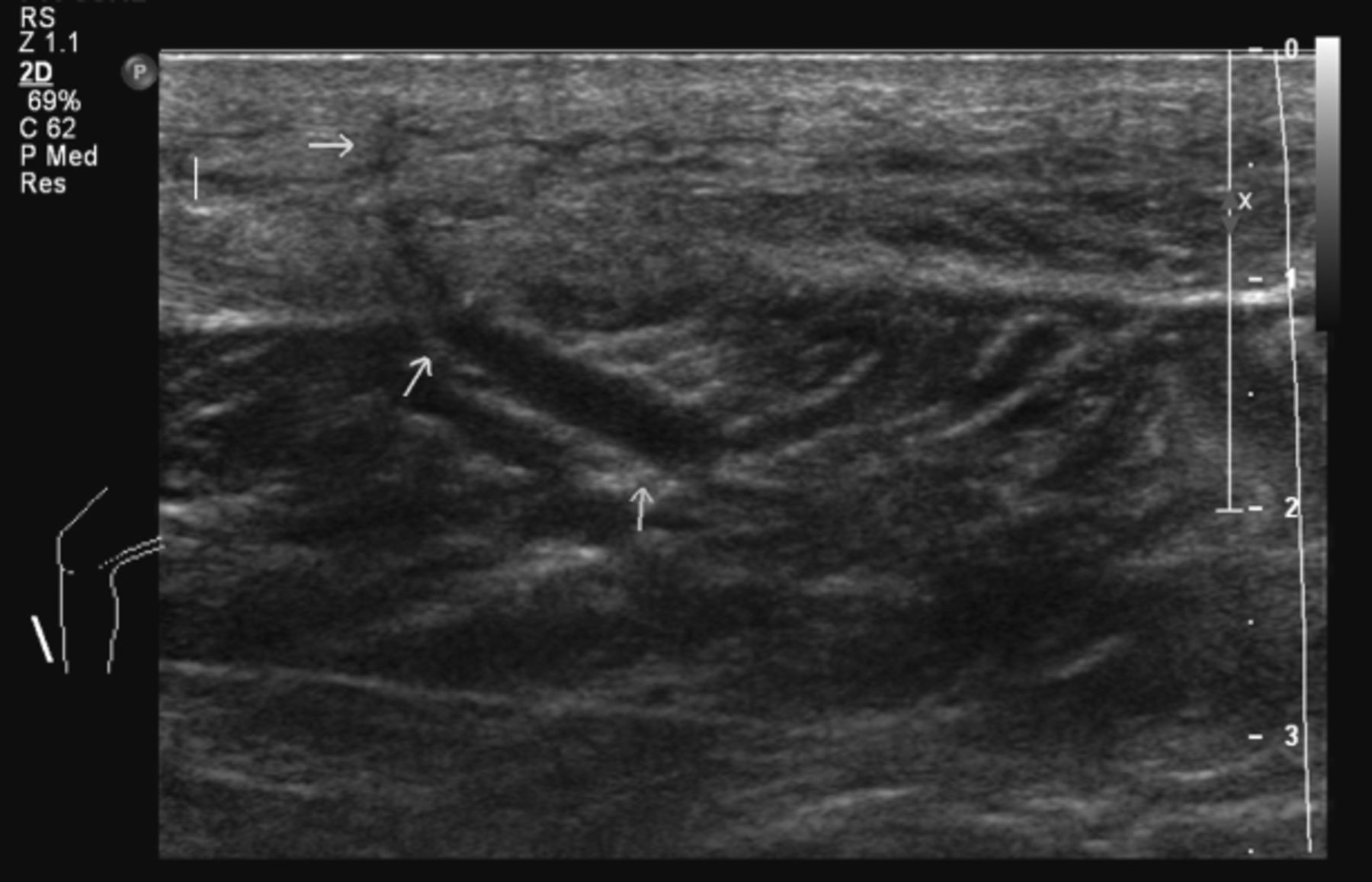 J Travel Med, Volume 19, Issue 5, 1 September 2012, Pages 314–316, https://doi.org/10.1111/j.1708-8305.2012.00635.x
The content of this slide may be subject to copyright: please see the slide notes for details.
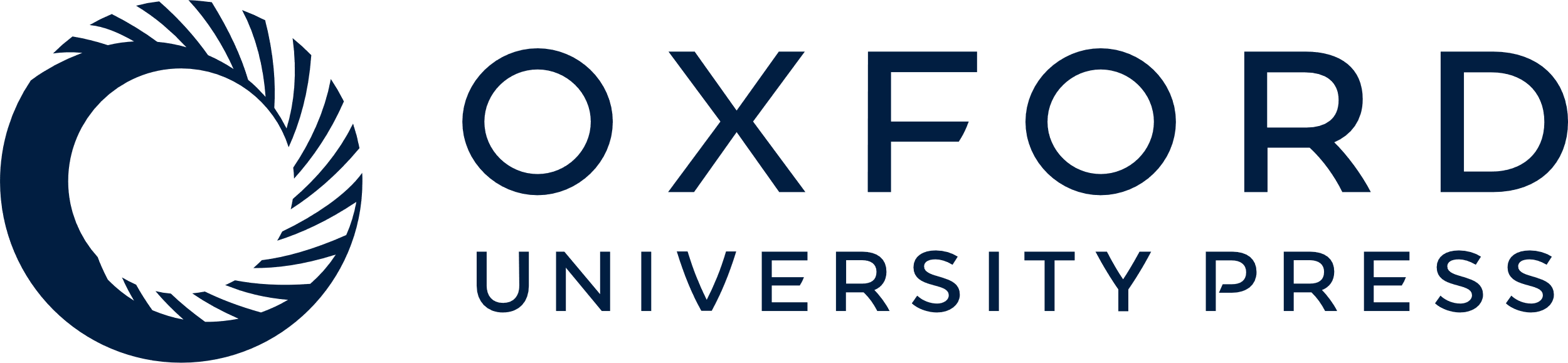 [Speaker Notes: Figure 1 Ultrasonograph of the right calf. Three arrows point out a pipeline‐shape lesion without signals of blood flow, which appears to be a worm.


Unless provided in the caption above, the following copyright applies to the content of this slide: © 2012 International Society of Travel Medicine]